Typical requirements for ITU technical meetings
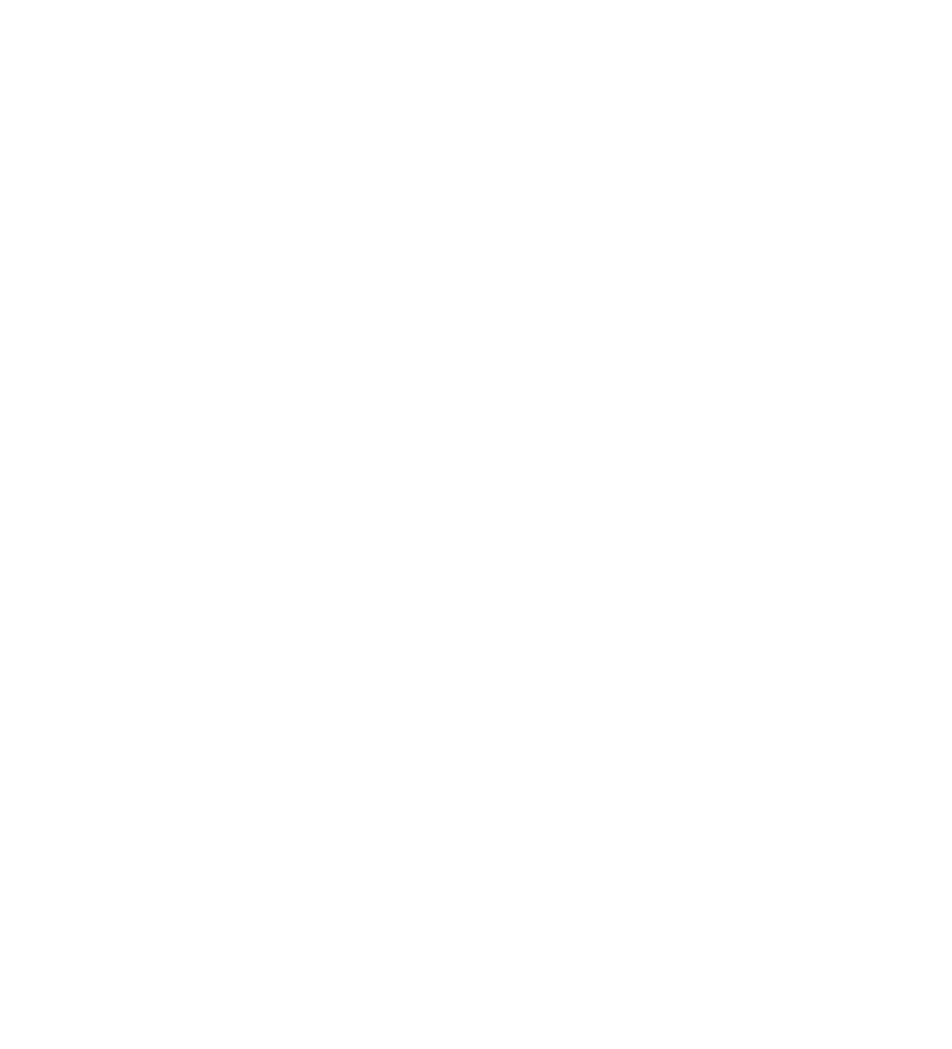 July 2023
Introductory note
This document provides a solid basis for discussion for potential hosts of ITU technical meetings. Figures and technical requirements are indicative and may be subject to change for certain meetings. The delegate numbers provided represent the Study Groups and Working Parties participants for 2019. As the last full pre-COVID-19 year, this represents the baseline currently available and provides a good overview of standard requirements. Meeting participation figures for 2023 will provide a more accurate representation of the current situation. ITU will update this presentation with 2023 figures once fully available.
BR specifications
Number of delegates per ITU-R Study Group (SG) & Working Party (WP)2019 figures
BR specifications
Table 1a: Requirements per ITU-R Working Party (WP) and Task Group (TG) meeting
1 Working Party meetings are scheduled in parallel but may not take up the same number of days 

2 Number of meeting days does not include weekend days
BR specifications
Table 1b: Requirements per ITU-R Group (SG) meeting
1 Study Group meetings are scheduled before or after the meetings of the related working parties 
2 Number of meeting hours per day:  6 hours (2 x 3-hour session)
TSB specifications
Number of delegates per respective ITU-T Study Group meeting -  2019 figures
TSB specifications
Table 2a: Requirements per ITU-T Study Group as per 2022/3
TSB specifications
Table 2b: Requirements per ITU-T Study Group as per 2022/3
BDT specifications
Number of delegates per ITU D Study Group (SG) and Rapporteurs Group Meeting (SG RGM) - 2019 figures
BDT specifications
Table 3: Requirements per ITU D meeting type
1 Please see below a breakdown of the staff concerned:
	BDT Management: 
	BDT Content: 11 (each Question has a BDT Focal Point as secretary who need only be present for the meeting of his/her Question)
	BDT Support : 5 (SG1 counsellor during SG1, SG2 counsellor during SG2, SG assistant, registration and overall organization and logistics)
	IT & AV: 2
	Security: 1
	TOTAL : 20  
Note: Depending on the meeting, 1 additional staff from interpretation service may be needed.
2 For meetings of two weeks or four weeks, if interpretation is required for 5 working days, a total of 20 interpreters would be needed per week; the number of contract days for interpreters will vary. 
3 Rapporteurs’ Group Meeting
4 Telecommunication Development Advisory Group
5 Expert Group on Telecommunication/ICT Indicators and Expert Group on ICT Household Indicators
Specifications |
Annex 1 – Calendar of technical meetings for one year requiring a host
(for indicative purposes only based on the annual regular schedule of meetings pre-Covid-19 and subject to change)
I: Interpretation
W: Webcast
R: Remote
A: Audio recording
C: Captioning
ITU-R SGs (I, W, R, A, C)
ITU-D SG1R (I, W, R, C)